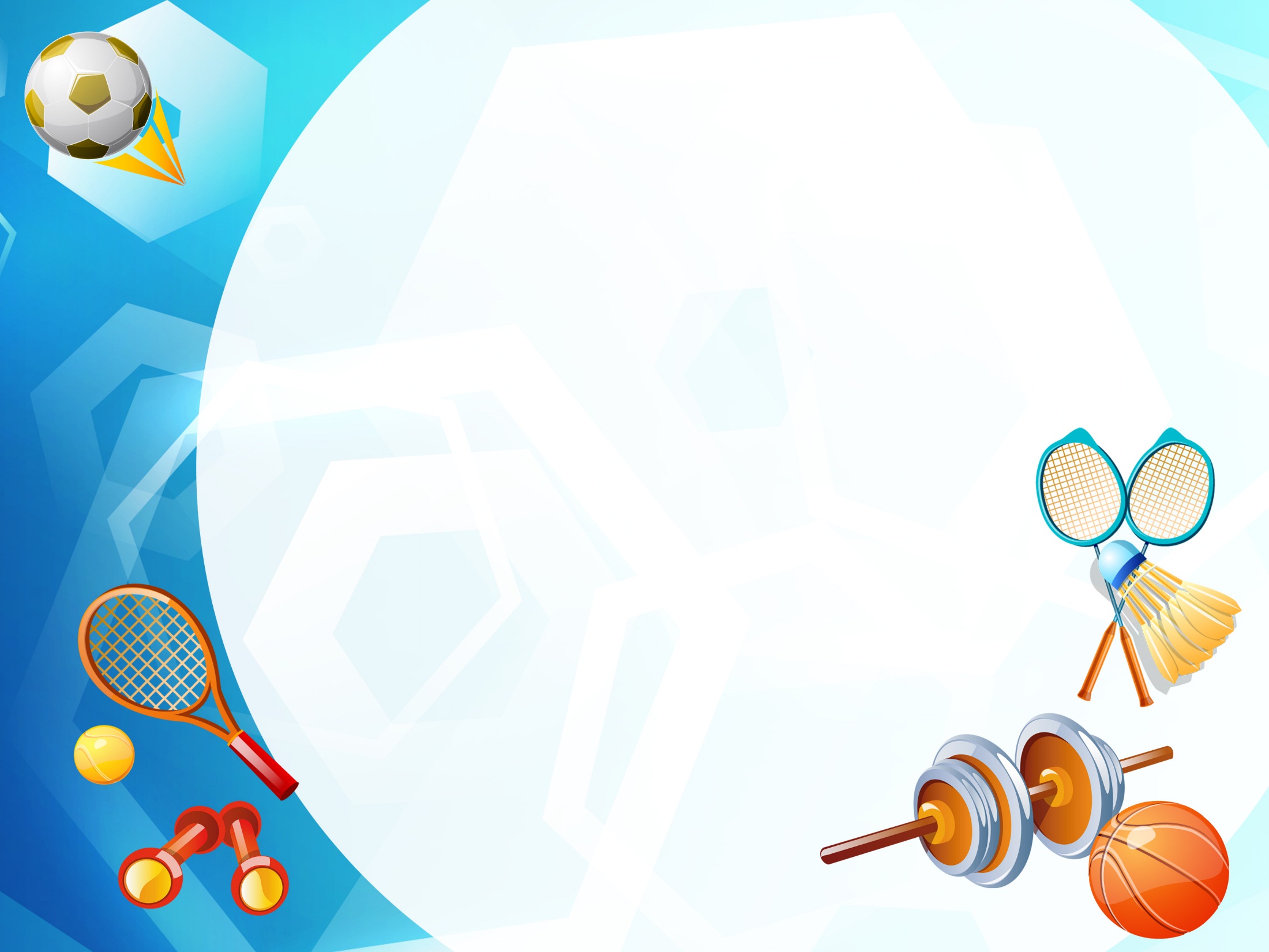 Муниципальное бюджетное образовательное учреждение
средняя образовательная школа № 45
муниципального образования Северский район
Социальный проект
«Спорт – это жизнь!»
Руководитель:
Учитель физической культуры 
МБОУ СОШ № 45
Баранникова Л. Д.
Что такое спорт?
Спорт – это жизнь. Это легкость движенья.Спорт вызывает у всех уваженье.Спорт продвигает всех вверх и вперед.Бодрость, здоровье он всем придает.Все, кто активен и кто не ленится,Могут со спортом легко подружиться.
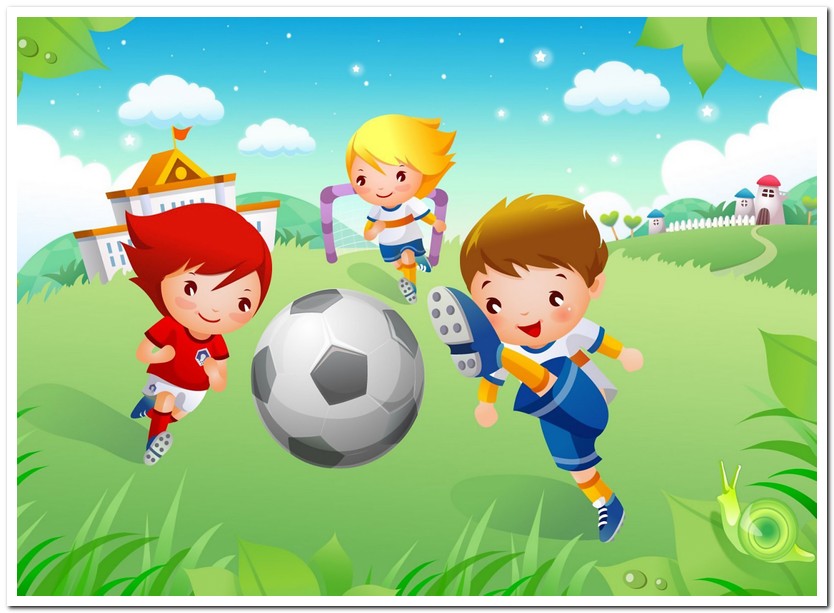 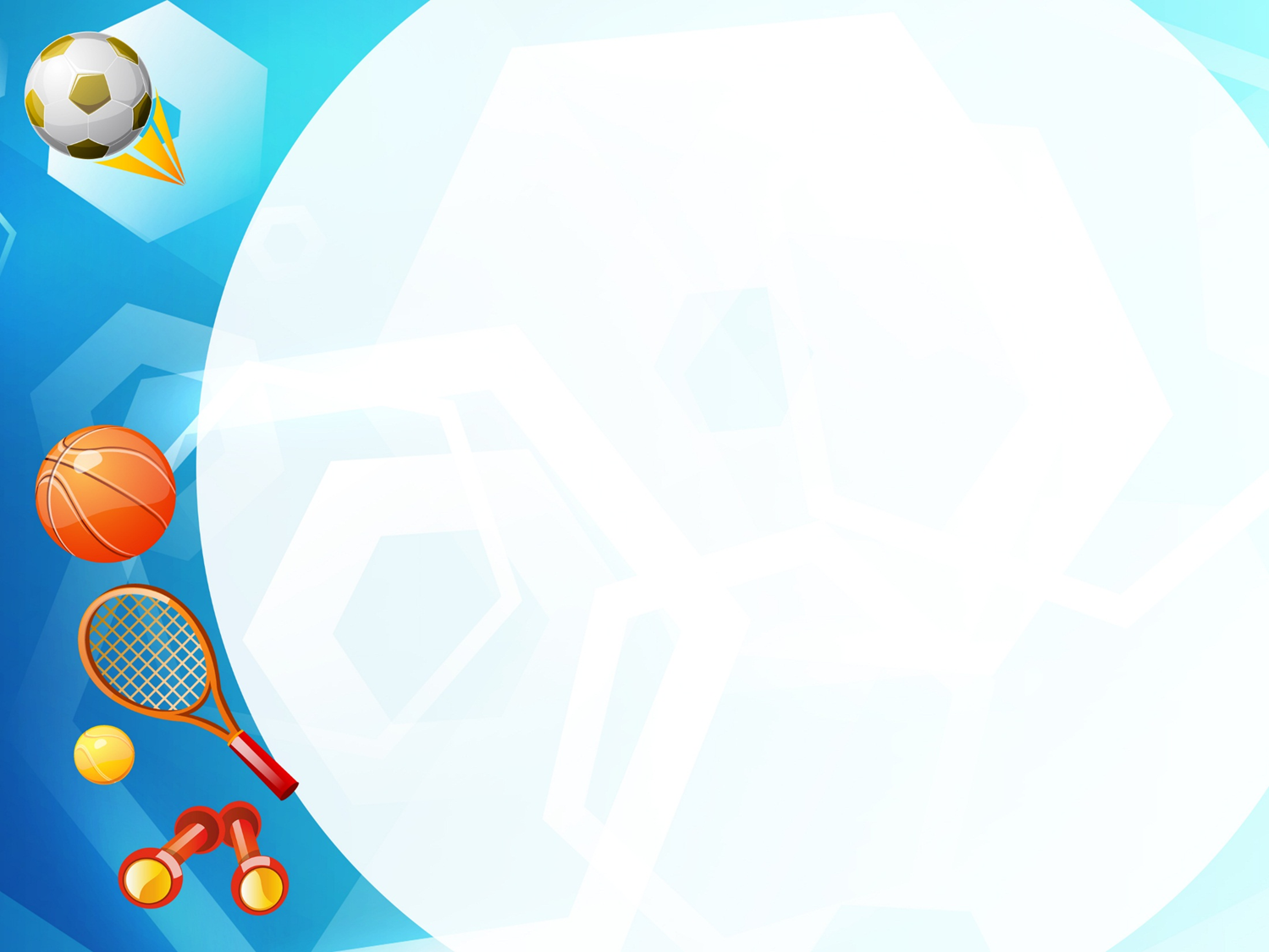 ЦЕЛИ И ЗАДАЧИ
Способствовать развитию физических и психических качеств школьников, формируя у них не только двигательные умения и навыки, но и личность. 
Популяризация физической культуры и спорта. 
Массовое вовлечение школьников в занятия физической культурой. 
Укрепление здоровья учащихся и развитие ловкости, быстроты, скоростно-силовых качеств. 
Привитие необходимых знаний о здоровом образе жизни.
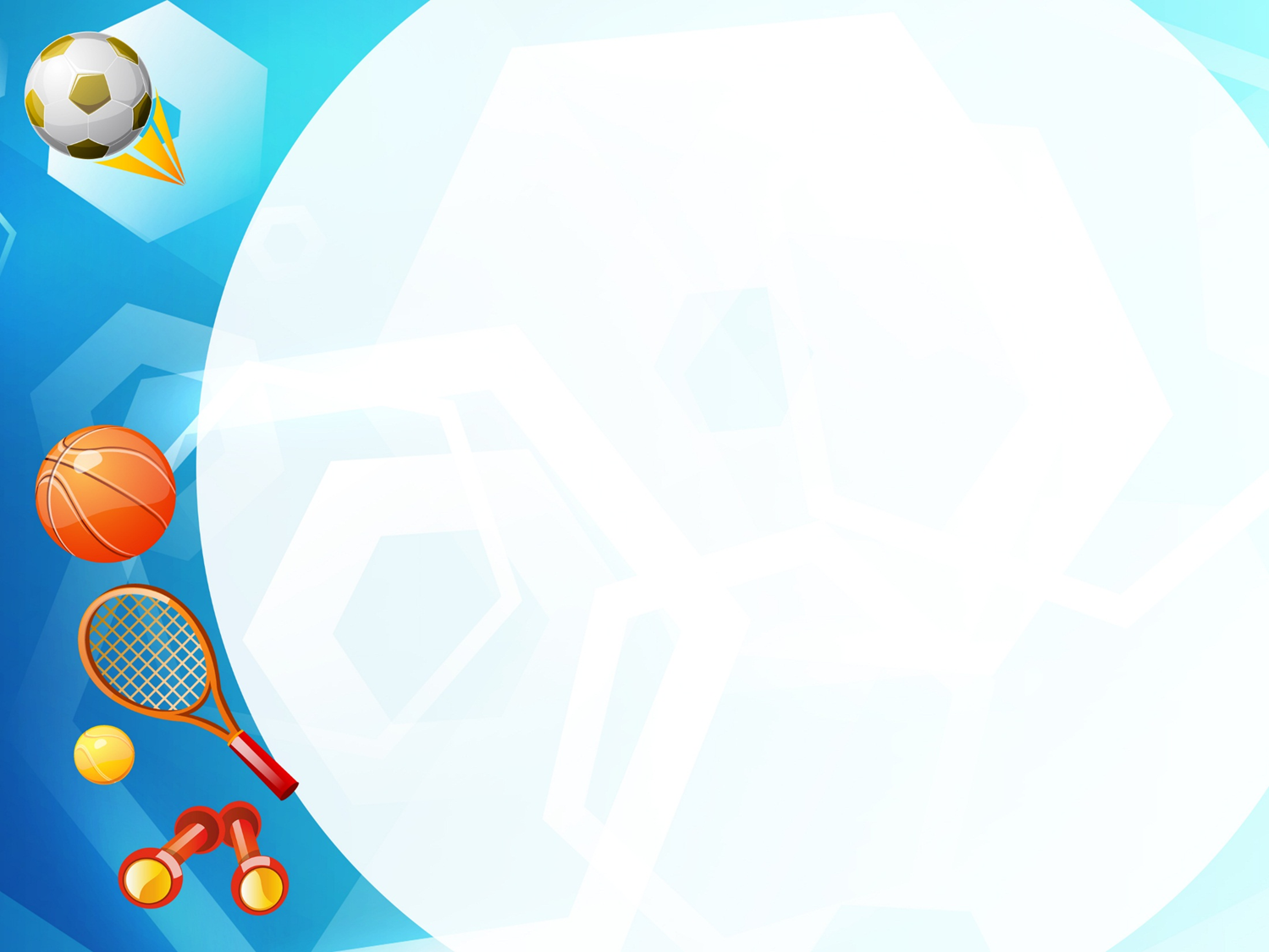 Актуальность
Развитие физической формы никак не уступает развитию умственному, и напрасно многие считают, что умственное развитие важнее. Во-первых, ребенок может найти себя на стезе спорта в будущем. Во-вторых, физкультура действительно помогает поддерживать тело в тонусе, делает его не только сильными ловким, но и здоровым. А, как говориться, в здоровом теле – здоровый дух. Не стоит эти два понятия отрывать друг от друга. Наши умственные способности могут раскрываться в полной мере только при условии здорового, не отягощенного недугами тела. К тому же, занятия на физкультуре, гораздо больше, чем на других занятиях, представляют собой коллективный труд. Это важно и для личностного развития, и для навыков работы в коллективе, и вообще – важнейший элемент социальной адаптации ребенка.
Кроме того,  регулярные занятия физкультурой укрепляют организм и способствуют повышению иммунитета. Дети, в отличие от взрослых, очень подвижны и активны, поэтому им просто необходимо периодически «выпускать пар», а для этой цели, как и для совершенствования координации движений, физкультура подходит, как ничто другое.
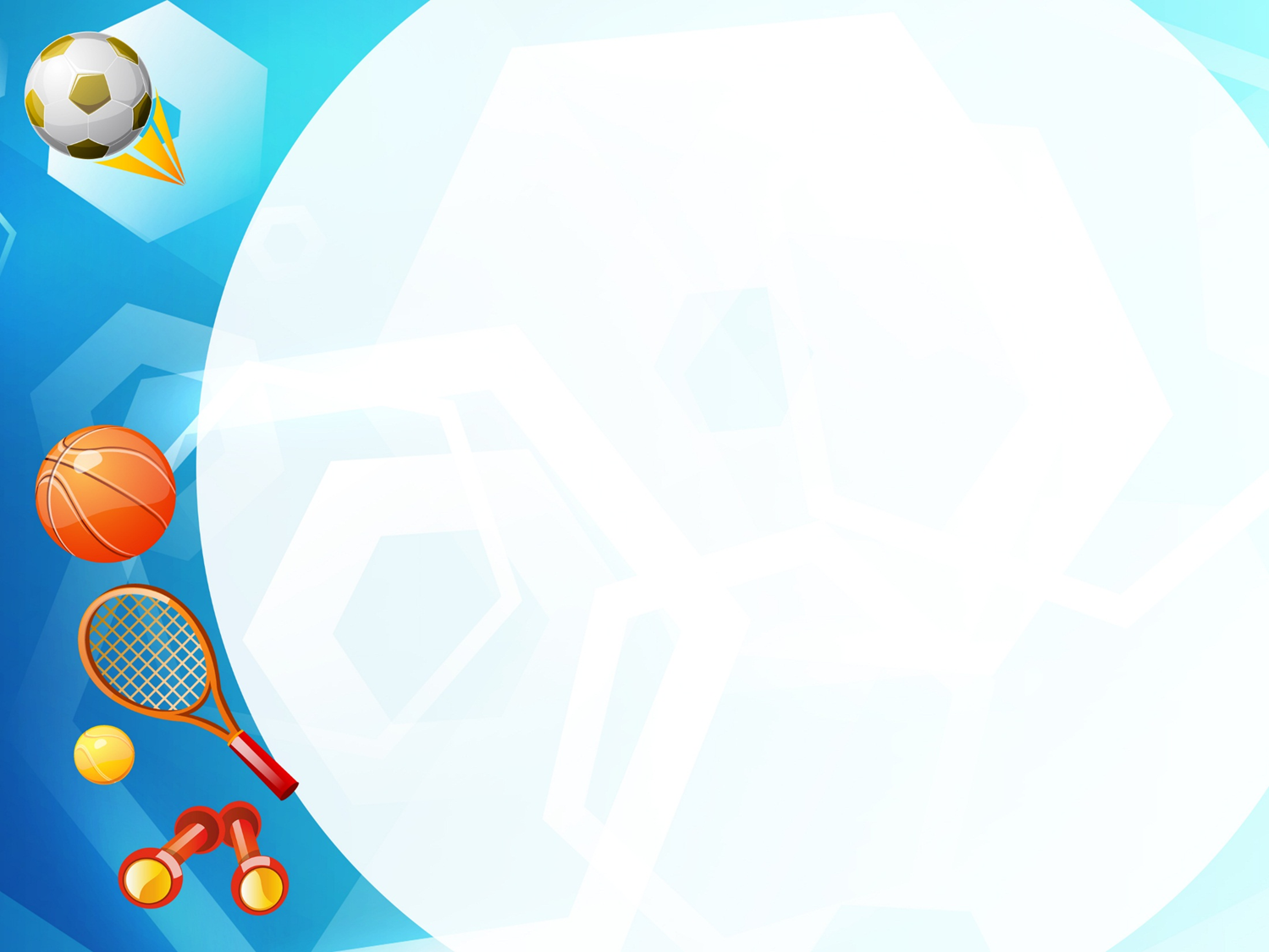 Время работы
 тип продолжительности – долгосрочный
сроки – ноябрь 2015-февраль 2016 г.
Класс или возраст детей: 3 «В» класс, 9-10 лет
 Количество участников: 28 человек
 Предметная область: Основная предметная область (физическая культура) и дополнительные предметные области (окружающий мир).
Форма организации детей: групповая работа, индивидуальная.
Ведущая деятельность: практическая, поисковая, творческая.
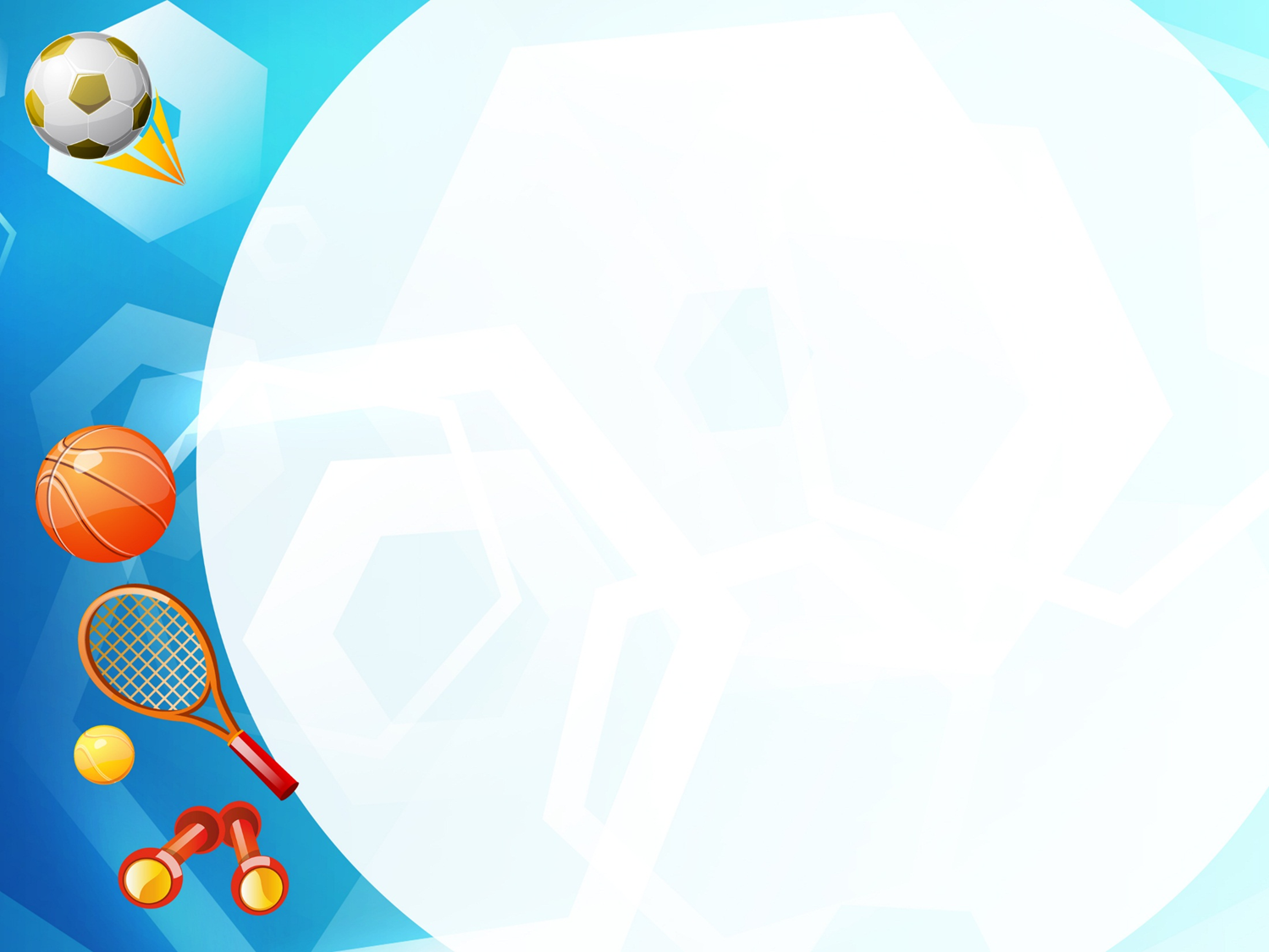 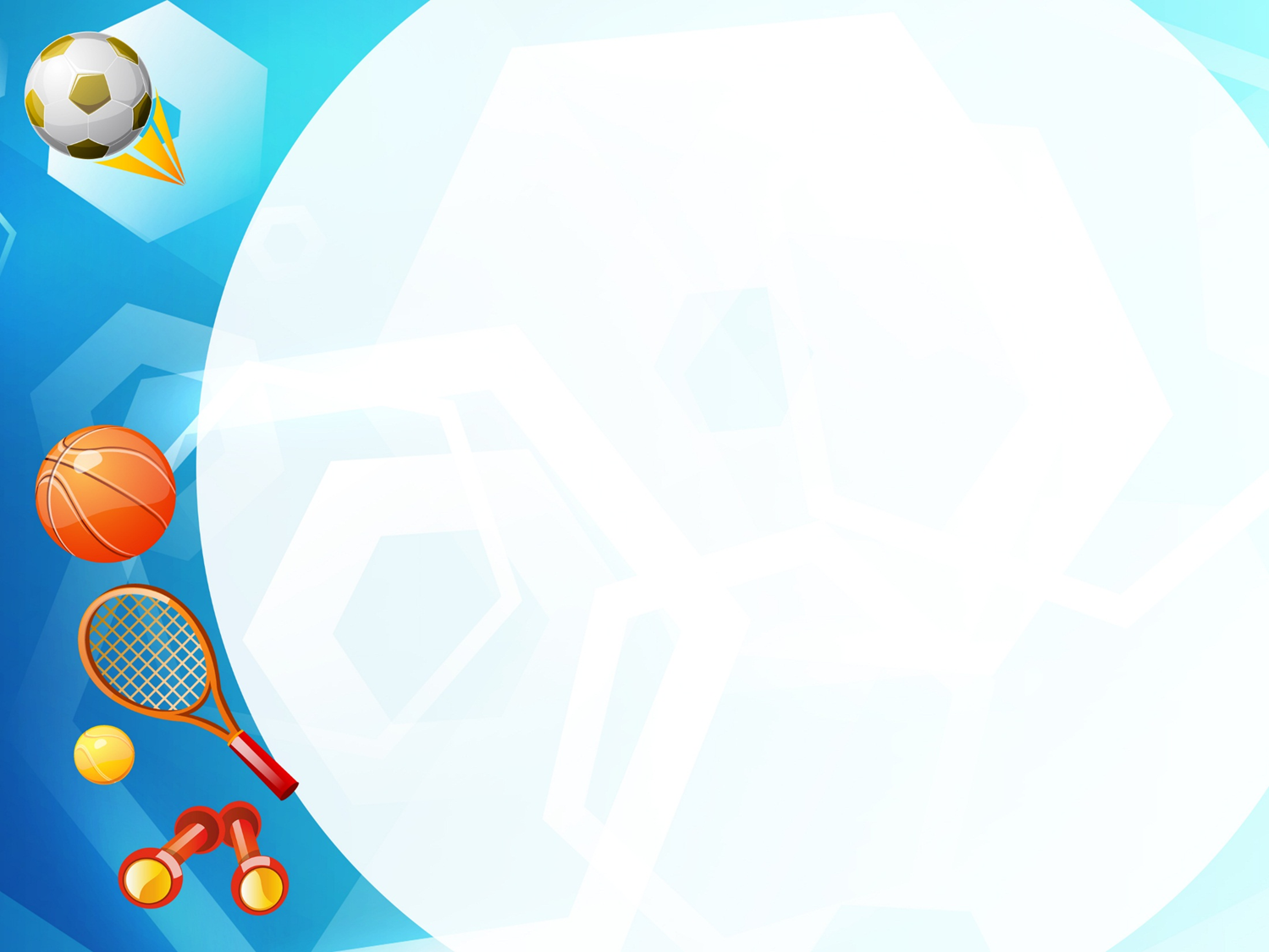 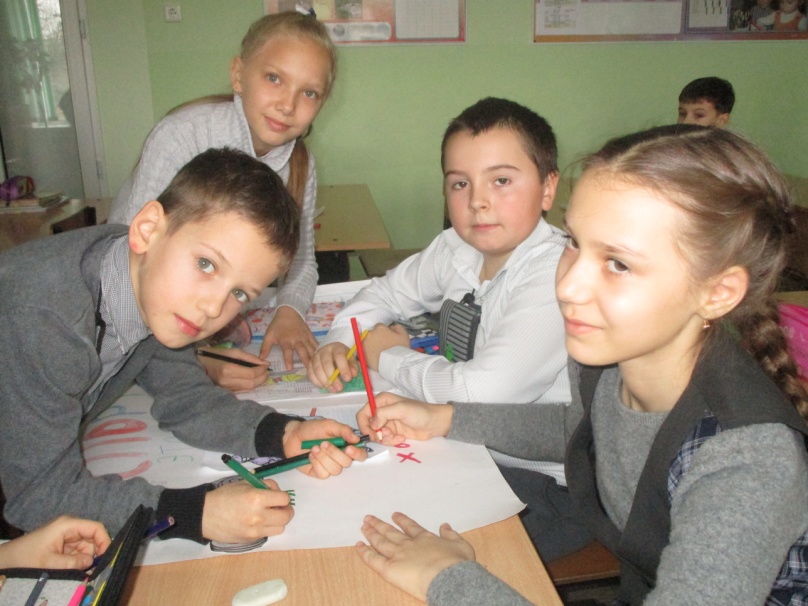 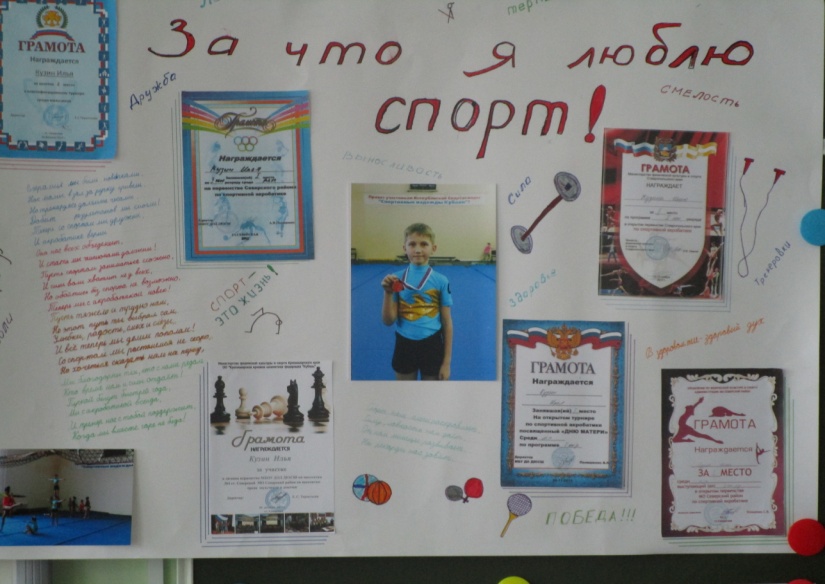 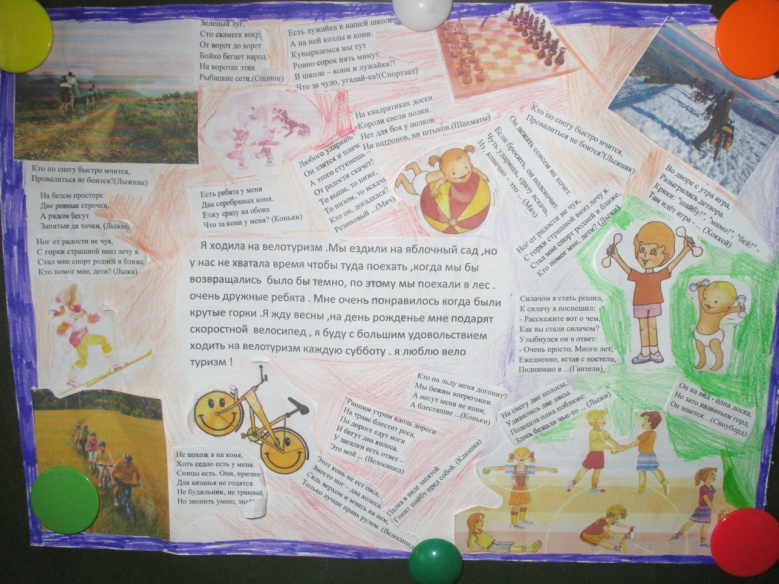 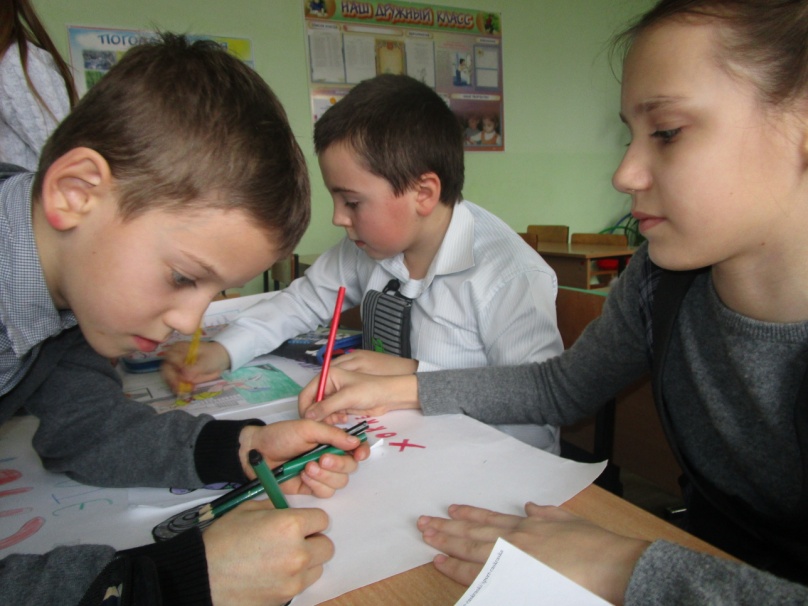